Performance de Sistemas
Dicas de Tuning – desenvolvimento

Gustavo Braga
Tópicos
APRESENTAÇÃO
INTRODUÇÃO
PROBLEMA – CAUSAS
SOLUÇÕES – DICAS
CONCLUSÃO


OBJETIVO: APRESENTAR CASOS E TÉCNICAS PARA AJUDAR A ENTENDER E RESOLVER PROBLEMAS DE PERFORMANCE  EM PROCESSOS DE BANCO DE DADOS.
APRESENTAÇÃO  - Gustavo Braga
GAÚCHO, 44 ANOS, 2 FILHOS

25 ANOS EM PROJETOS DE TI – 10 ANOS ANTERIORES BRINCANDO COM BASIC

20 ANOS EM TECNOLOGIAS ORACLE
CERTIFICAÇÃO SQL/PLSQL

16 ANOS COM METOLOGIAS FORMAIS
PROCESSOS E PAPEIS DEFINIDOS ENTRE DIFERENTES TIMES, FASES, GERENCIAMENTO DE CONFIGURAÇÃO, ETC

4+ANOS SQLSERVER
INTRODUÇÃO
QUANTOS SÃO DESENVOLVEDORES DE SISTEMAS ?

QUEM PASSOU POR ALGUM PROBLEMA DE PERFORMANCE NO ÚLTIMO ANO ?

QUEM TRABALHOU PARA CORRIGIR ?

CASO DO PORTÃO DA CASA
INTRODUÇÃO
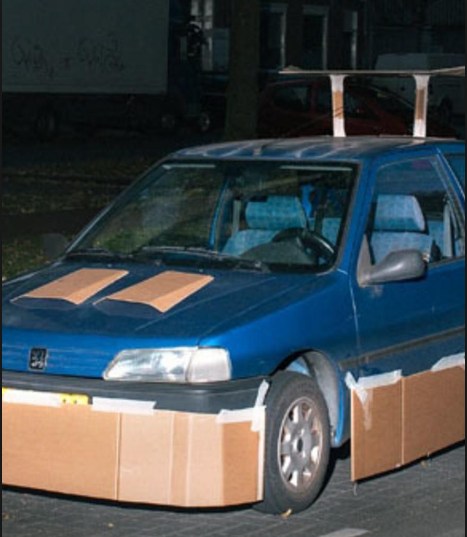 TUNING
INTRODUÇÃO
A PERCEPÇÃO DA RESPOSTA DO SISTEMA DEPENDE DA FRENQUÊNCIA DO USUÁRIO



O PROBLEMA DE PERFORMANCE PODE SER REPORTADO POR MONITORAMENTO OU POR INSATISFAÇÃO DO USUÁRIO
PROBLEMAS – CAUSAS
ESTRUTURAS DE DADOS MAL DIMENSIONADAS NO PLANEJAMENTO
CRESCIMENTO NÃO ESPERADO – FALTOU PENSAR

AMBIENTE DE DESENVOLVIMENTO OU TESTES INVÁLIDOS
TABELAS QUE SÃO GIGANTES EM PRODUÇÃO NÃO SEGUEM O MESMO VOLUME EM AMBIENTES NÃO PRODUÇÃO – TIPO COLÉGIO

FALTA MANUTENÇÃO PREVENTIVA
ACOMPANHAMENTO DO CRESCIMENTO E FRAGMENTAÇÃO DOS OBJETOS - 

PROCESSAMENTO “NOTURNO” DESNECESSÁRIO
VOLTAR AOS REQUISITOS
INTERFACE DE DADOS, RELATÓRIOS

CÓDIGO RUIM
VOLTAR AOS REQUISITOS
INTERFACE DE DADOS, RELATÓRIOS
SOLUÇÕES – desenvolvedor de banco
ESTRUTURAS DE DADOS MAL DIMENSIONADAS NO PLANEJAMENTO
QUAIS SÃO OS VOLUMES … DIÁRIO, SEMANAL, MENSAL – ESTIMAR NECESSIDADE DE ESPAÇO – MÉDIA DO TAMANHO 

AMBIENTE DE DESENVOLVIMENTO OU TESTES INVÁLIDOS
CRIAR VERGONHA NA CARA


FALTA MANUTENÇÃO PREVENTIVA
ALGUÉM DEVERIA TER FEITO ?? PAPEIS DEFINIDOS E RESPONSABILIDADES

PROCESSAMENTO “NOTURNO” DESNECESSÁRIO
OS JOBS QUE RODAM FAZEM O QUE? … COPIAM E PROCESSAM DADOS… PRA QUE ??

CÓDIGO RUIM
REVISAR, REVISAR, TESTAR COM AMBIENTE DE QUEM TEM VERGONHA NA CARA
A QUERY DEFINE O ÍNDICE !!
ESTIMATIVA REALIZADA EM 100% DOS INDIVÍDUOS PESQUISADOS…
60-70% - ÍNDICES FALTANDO

20-30% - FRAGMENTAÇÃO

5 – 10% - QUERY MAL FEITA

2 - 5% - CONFIGURAÇÃO
DICAS…
Poucas colunas no SELECT poucas colunas na where e tabelas com muitas linhas

SELECT col1, col2
FROM table
WHERE col3  … and col4… 

CREATE INDEX … col3, col4  [ ,col1, col2 ]
DICAS…
SELECT MAX( date_ )
FROM table_
WHERE value1_ > :1 and value2_ > :2 


CREATE INDEX idx1_table_ on table_ ( value1_, value2_  [, date_] )

Caso a coluna date_ ou outra utilizada seja muito atualizada haverá fragmentação do índice
… MANUTENÇÃO

… SE para a coluna date_ é a data da inserção dos registros na tabela… como melhorar a query ??
DICAS…
SELECT MAX( date_ )
FROM table_
WHERE value1_ > :1 and value2_ > :2 
AND date_ > SYSDATE - ??


ANALISAR OS DADOS… QUAL AMOSTRAGEM ??? … TUDO??
… qual o maior intervalo entre as datas ?  5 dias, 1 dia, horas? 
…o dia do max esse é normalmente quando? Hoje, ontem, semana passada ??
DICAS…
Na query com problema tem OR ??? 
…..OR é coisa do capeta !!!


SELECT value_5
FROM table_1
WHERE value1 = :1  AND (  value2 = :2  OR  value2 = :3 )  AND value3 = :3

UNION…

SELECT value_5
FROM table_1
WHERE value1 = :1  AND  value2 = :2  AND value3 = :3
UNION
SELECT value_5
FROM table_1
WHERE value1 = :1  AND  value2 = :3  AND value3 = :3
DICAS…
SELECT MAX(t0.lastModified) lastModified FROM pw.accassignments t0 WHERE (:SYS_B_0=:SYS_B_1)  and ( t0.VState_VName = :SYS_B_2 OR t0.VState_VName = :SYS_B_3) and (t0.deleted = :SYS_B_4)
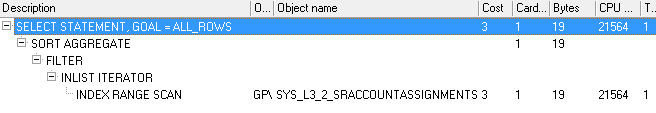 DICAS…
SELECT MAX(t0.lastModified) lastModified FROM pw.accassignments t0 WHERE (:SYS_B_0=:SYS_B_1)  and ( t0.VState_VName = :SYS_B_2 OR t0.VState_VName = :SYS_B_3) and (t0.deleted = :SYS_B_4)
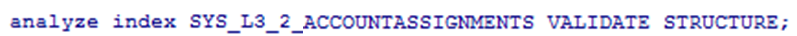 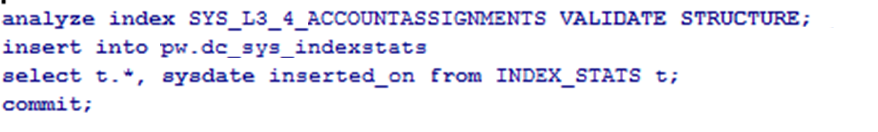 DICAS…
select (del_lf_rows/lf_rows)*100 del_lf_ratio, t.* from pw.dc_sys_indexstats torder by name, inserted_on
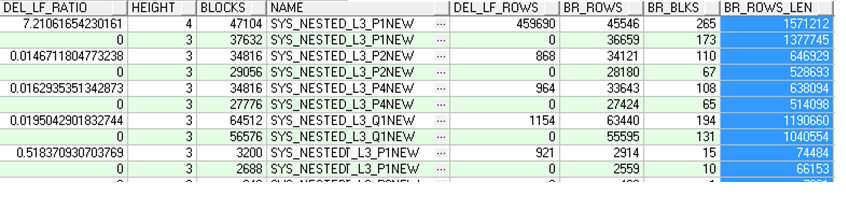 DICAS… manutenção…
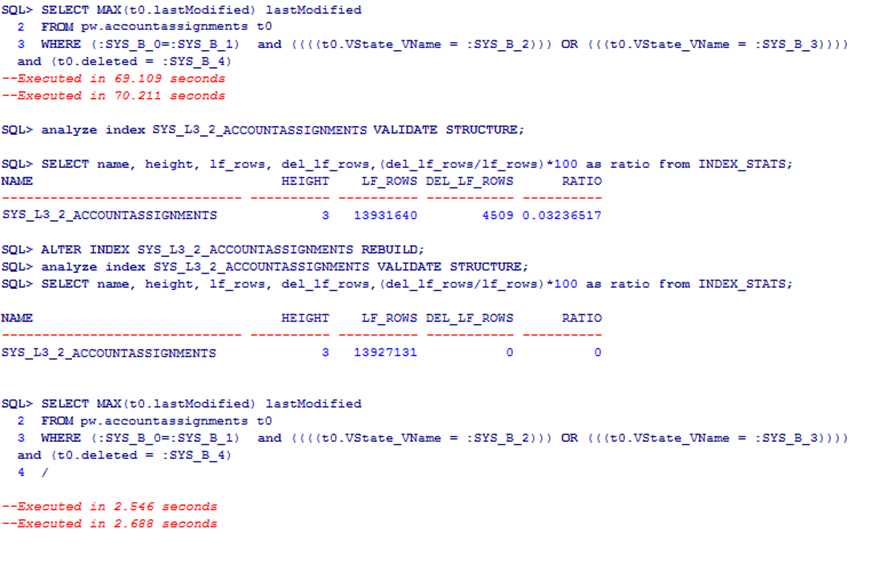 DICAS… após manutenção…
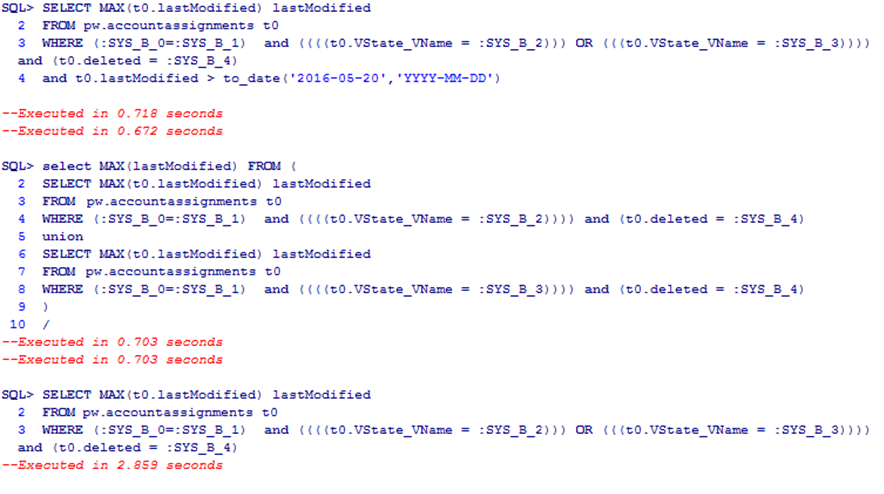 DICAS…
MERGE… só para tabela de colégio com volume de colégio

Evite usar com grande volume de dados.
…Se tiver que usar pois não quer mexer muito no código fazendo algo descente, pode dividir o sofrimento…
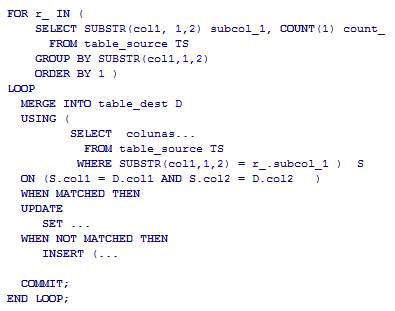 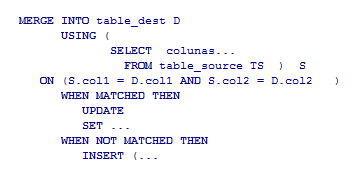 DICAS…
Muitos INSERTS por segundo de sessões distintas…

	Particionar a tabela


Tabelas que sofrem limpezas periódicas
	Deletes fragmentam as tabelas
	Se em algum momento a tabela fica vazia - truncate
	Ao invés de delete – veja se é possível implementar particionamento por data
		dropar a partição é imediato!
DICAS…
Tabelas de logs ou de carga de dados que devem sofrer limpezas periódicas podem ser particionadas por data…
… rotina para deixar número estipulado de partições pode ser criado
REBUILD é necessário se houver algum índice GLOBAL
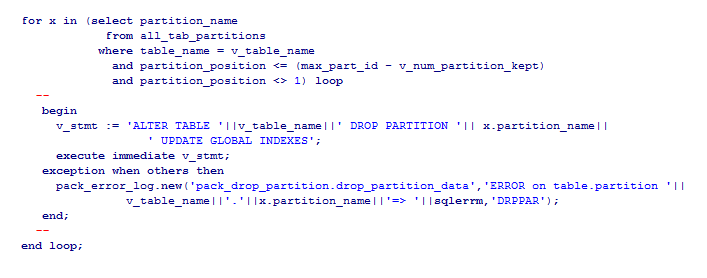 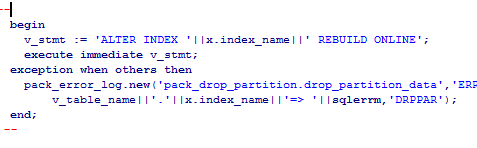 Explain Plansql tuning
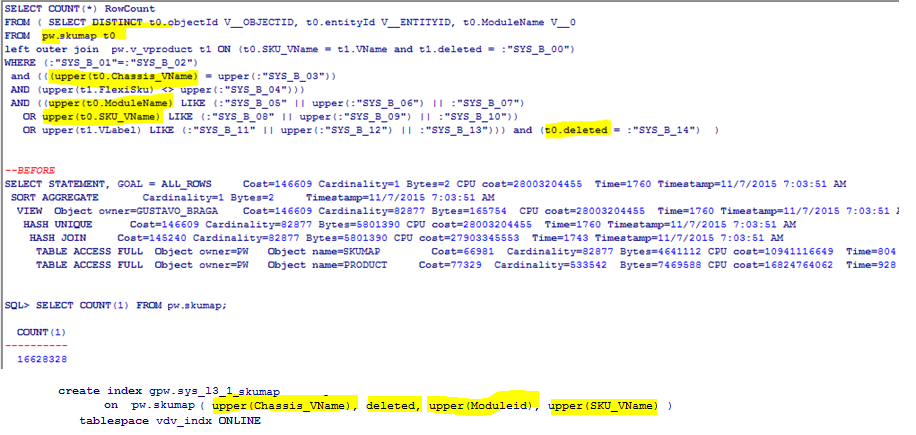 FALTA QUAIS COLUNAS NO ÍNDICE  ??? 
+objectId   +entityId
Explain Plansql tuning
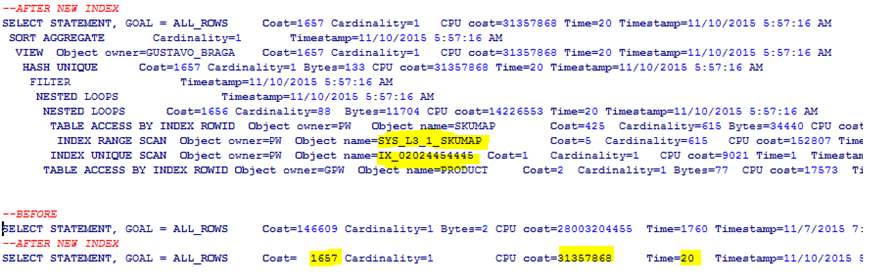 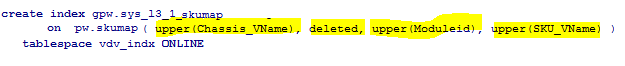 TOPs…
select DISTINCT sql.sql_id, last_call_et, service_name,   trunc(last_call_et/3600) || ':' ||  lpad(mod(round(last_call_et/60),60),2,'0') as CallTimeHMM, sql.sql_text  ,vs.inst_id, substr(vs.username,1,14) as UserName, lpad(vs.sid,6) || '-' || vs.serial# as "Session", pid as PID, rtrim(ltrim(vs.machine)) as Machine, vs.Program as App, vs.osuser as OSUser, aa.name as Command,   trunc((sysdate-logon_time)*24) || ':' || lpad(mod(round((sysdate-logon_time)*24*60),60),2,'0') as LogonTime, vs.INST_ID || last_call_et as InstinceID, status,   'ALTER SYSTEM KILL SESSION '||CHR(39)||TO_CHAR(vs.SID)||', '||TO_CHAR(vs.SERIAL#)||CHR(39)||';' STMT  from sys.GV_$SESSION vs, sys.GV_$PROCESS vp, audit_actions aa, sys.gv_$sql sql   where vp.addr(+) = vs.paddr   and vs.type <> 'BACKGROUND'   and vs.INST_ID=vp.INST_ID  and sql.INST_ID = vs.INST_ID  and vs.username is not NULL   and vs.status = 'ACTIVE'   and vs.command = aa.action   and sql.sql_id = vs.sql_idand VS.username <> 'SYS'--and  last_call_et > 10order by 2 desc
TOPs…
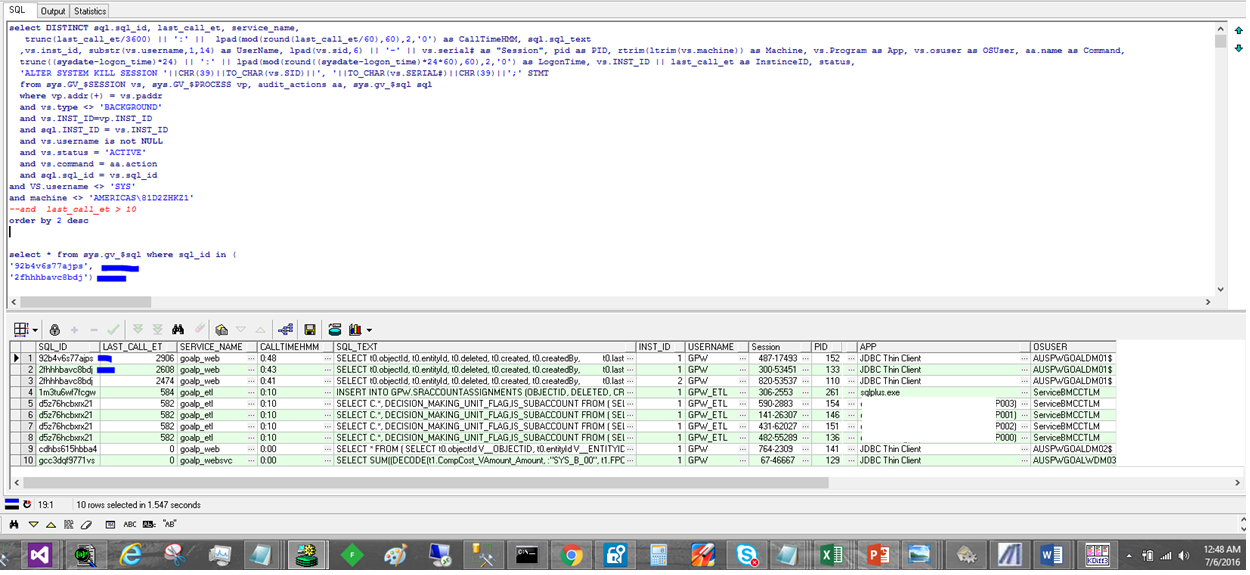 Explain Plansql tuning
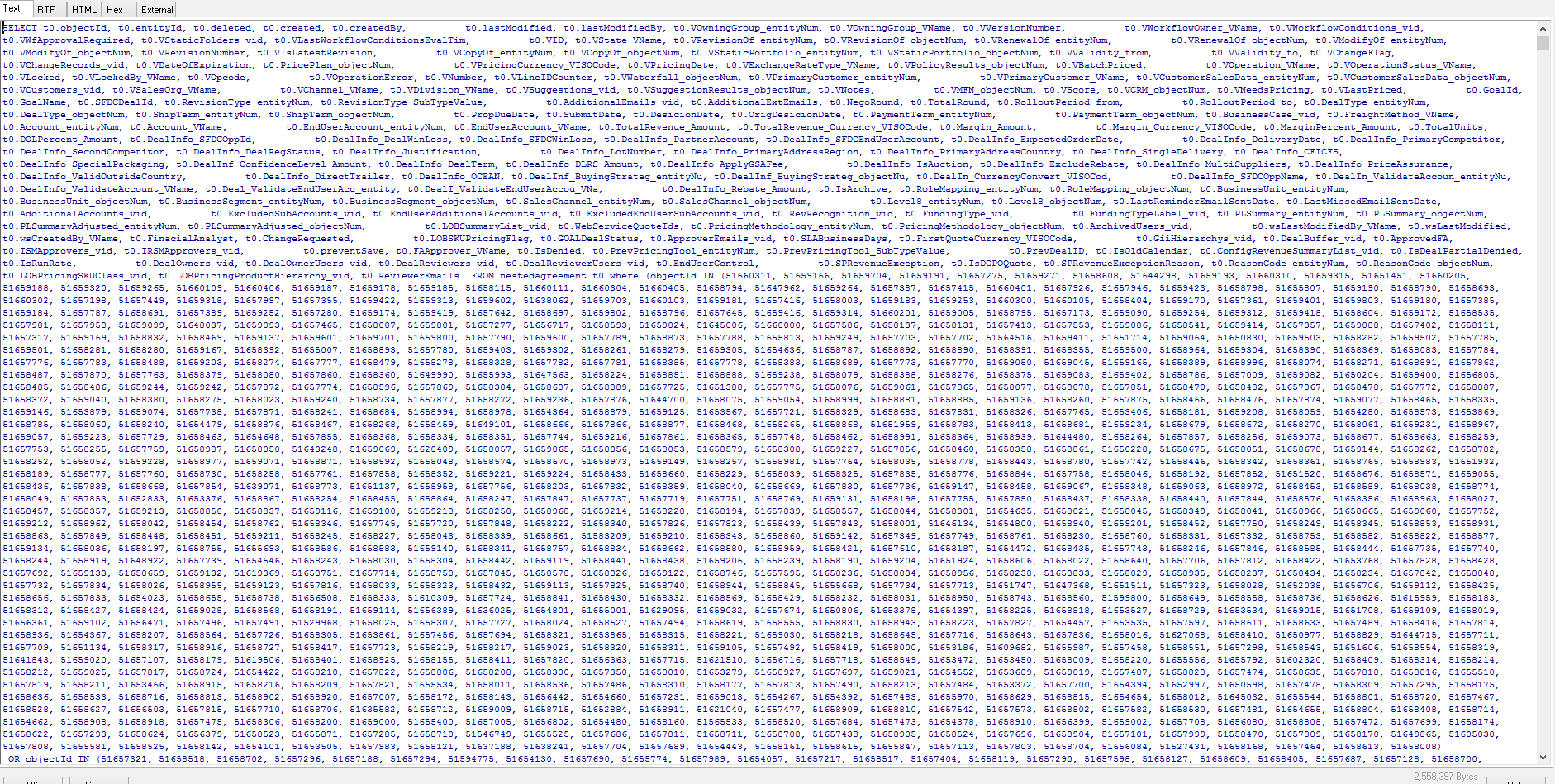 Explain Plansql tuning  - Confirmação
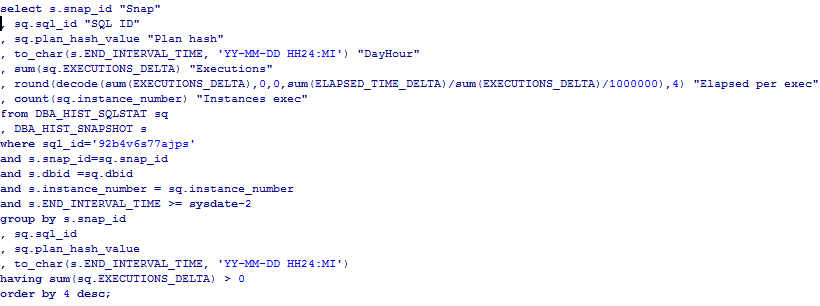 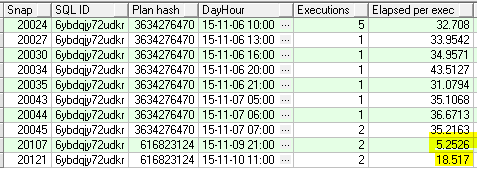 Explain Plansql tuning
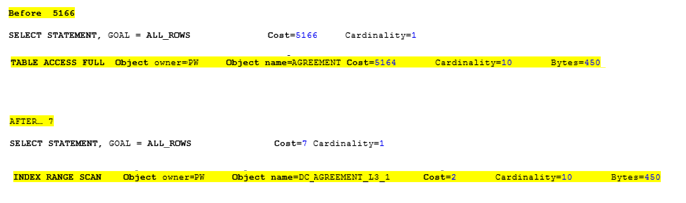 Explain Plansql tuning
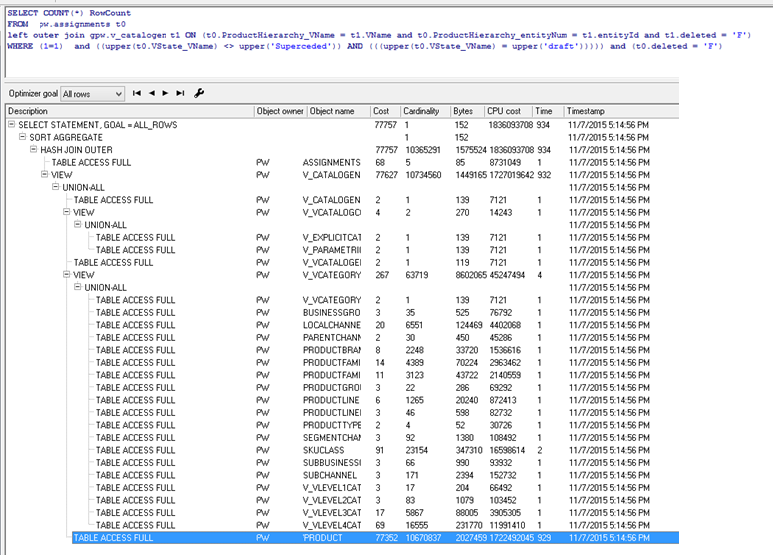 CONCLUSÃO / ENCERRAMEMTO
CRIAR ÍNDICES OLHANDO PARA AS QUERIES DA APLICAÇÃO
MANUTENÇÃO PREVENTIVA
OEM TOP ACTIVITY OU A QUERY DO TOPS
PERGUNTAS E RESPOSTAS